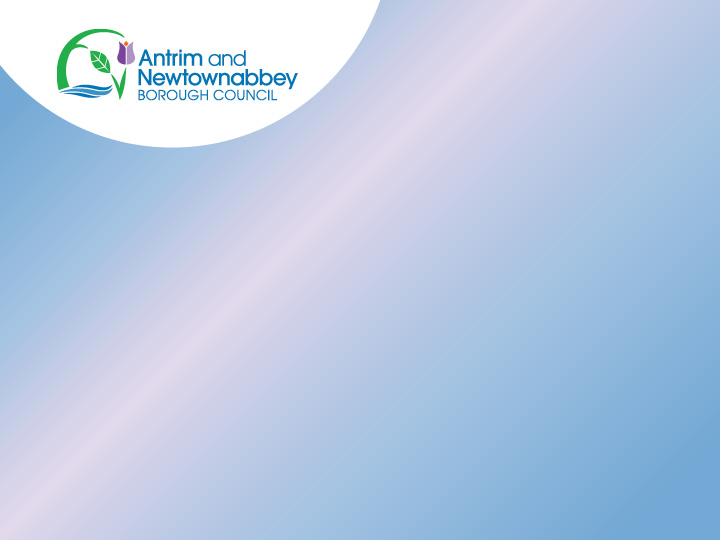 Planning Committee
13th December 2021
Item 3.1
Planning Application: LA03/2021/0950/O

Proposal: Proposed infilling of a single dwelling 

Site Address: Lands between 43b and 43e Nutts Corner Road, Crumlin, BT29 4SQ

Recommendation: Refuse Outline Planning Permission
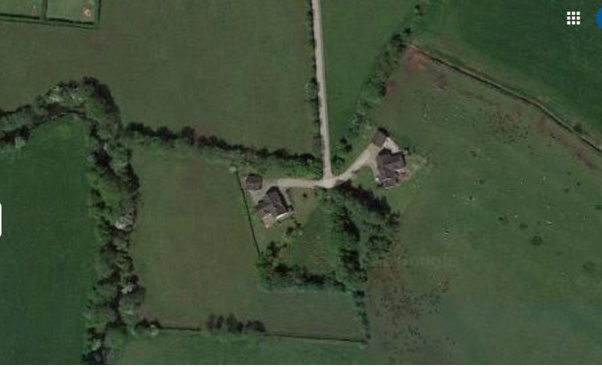 Item 3.2
Planning Application: LA03/2020/0339/F

Proposal: Erection of replacement dwelling and garage plus demolition of existing dwelling

Site Address: 22 Belfast Road, Aughnamullan, Crumlin, BT29 4TQ

Recommendation: Grant Planning Permission
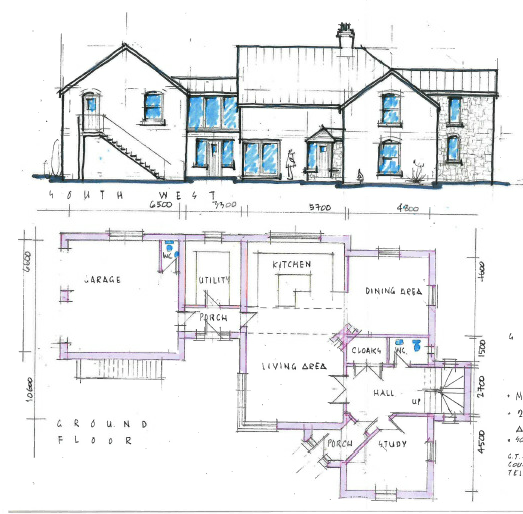 Item 3.3
Planning Application: LA03/2021/0791/F

Proposal: Dwelling and Garage (change of house type and garage, alteration to access from T/2003/0037/F)

Site Address: 15m south of No. 31 Lurgan Road and to the rear of 10 Cherryvalley Road, Crumlin

Recommendation: Refuse Planning Permission
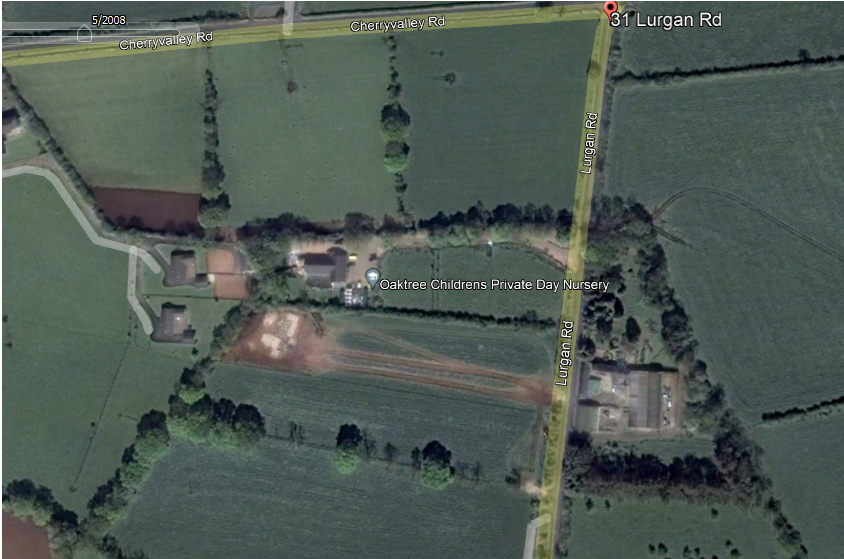 Item 3.4
Planning Application: LA03/2021/0897/O

Proposal: Outline planning for 2 no. proposed new infill dwellings and detached garages.

Site Address: Lands between 12a and 12c Drum Road, Kells, Ballymena, BT42 3NN

Recommendation: Refuse Outline Planning Permission
Item 3.5
Planning Application: LA03/2019/1049/O

Proposal: Proposed new dwelling on a farm

Site Address: Site 75m west of 19 Loup Road, Moneyglass.

Recommendation: Refuse Outline Planning Permission
Item 3.6
Planning Application: LA03/2021/0993/O

Proposal: Proposed site for infill dwelling and domestic garage

Site Address: 40m East of 9a Creggan Road, Cranfield, Randalstown, BT41 3LN

Recommendation: Refuse Outline Planning Permission
Item 3.7
Planning Application: LA03/2021/0805/F

Proposal: Dwelling and Garage

Site Address: 120m west of 44 Rickamore Road Upper, Templepatrick, BT39 0JE

Recommendation: Refuse Planning Permission
Item 3.8
Planning Application: LA03/2021/0896/F

Proposal: Construction of a new large glazed entrance on the Six Mile Water Riverside elevation and internal reconfiguration.

Site Address: 55-59 High Street, Antrim, BT41 4AY

Recommendation: Grant Planning Permission
PART TWO Other Planning Matters
3.9    	Draft Rates Estimates Update 2022/23
  			Presentation

3.10	Delegated Planning Decisions and Appeals
			November 2021

3.11	Proposal of Application Notifications 

3.12  	DfI – Permitted Development Rights in relation 
			to Avian Flu

3.14 	Supplementary Planning Report 
 
4.0		Any Other Business